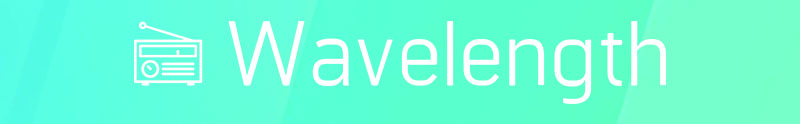 Preparing for an Interview
Preparing for an interview involves several key steps, including researching the company, reviewing the job description, practicing your responses to potential interview questions, and ensuring that you present yourself professionally. Here are some tips on how to prepare for an interview:

Research the company: Take some time to research the company and learn as much as you can about their mission, values, and culture. This information will help you tailor your responses during the interview and show that you are genuinely interested in working for the company.

Review the job description: Make sure you have a clear understanding of the responsibilities and requirements of the job you are applying for. This will help you prepare responses that demonstrate your skills and experience relevant to the position.

Practice answering common interview questions: Review common interview questions and practice answering them. Be sure to focus on answering questions that relate directly to the position you are applying for. You can also practice answering situational questions by using the STAR (Situation, Task, Action, Result) method.

Prepare questions for the interviewer: Come prepared with questions about the company and role that cannot be found via a quick google search. The interview is also the time for you to see if the company is a right fit and learn more about job expectations.

Prepare your materials: Bring copies of your resume, a list of references, and any other materials that you think may be relevant to the position.

Be on time: Make sure you know the location of the interview and plan to arrive early to allow time for traffic, check in, or any other unforeseen delays.

Be confident: Take a deep breath, be yourself, and remember that the interviewer is just trying to get to know you better. Try to stay relaxed and focused during the interview, and show confidence in your skills and experience.
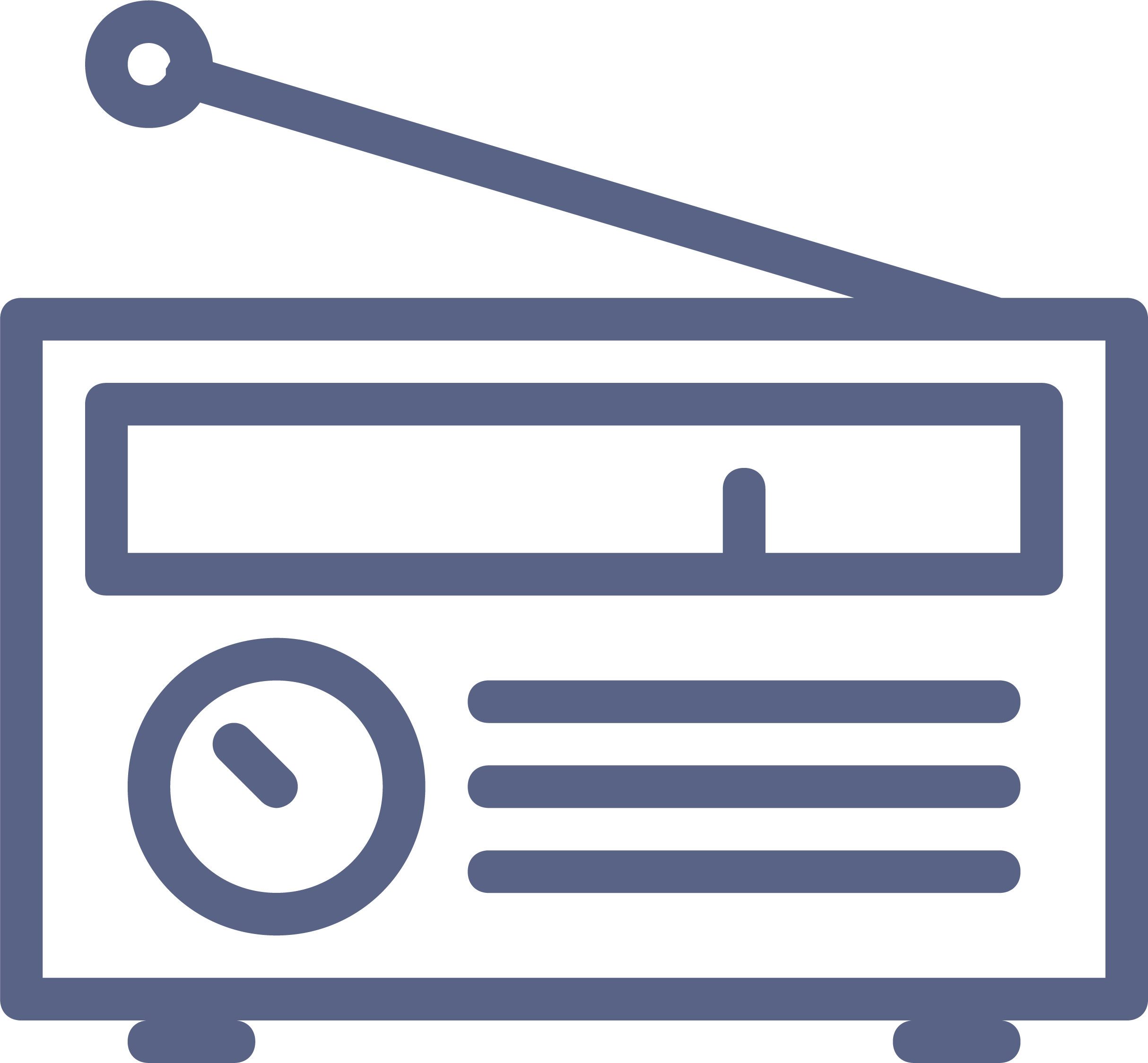